The Pattern of a Faithful Church
1 THESSALONIANS 1:1-8
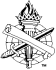 A Model or Pattern
TYPOS: “A die…a stamp…scar…shape…statue… style or resemblance…type…model”
 Form of doctrine to obey, Romans 6:17
 Pattern to follow, Philippians 3:17 
 Authoritative example to follow, 2 Thessalonians 3:9
 Elders are examples to the flock, 1 Peter 5:3
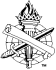 2
The Church at Thessalonica
“so that you became examples to all in Macedonia and Achaia who believe.”(1 Thessalonians 1:7)
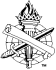 3
Followed the Apostles1 Thessalonians 1:5-6
Received “our” gospel, 1 Thess. 2:9
Word of God, 1 Thess. 2:13 (Acts 17:2-4)
Cannot follow Jesus and refuse His apostles, John 13:20; Matthew 28:18-20
Respected Christ’s authority, 1 Thess. 1:6
We must do the same, 2 Thess. 2:15; 3:1-4
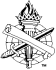 4
The Thessalonian Church’s Pattern1 Thessalonians 1:3
Work of Faith
Christians living by faith, 2 Corinthians 5:7
In persecutions, Acts 17:5-9; 1 Thess. 3:1-10
Faith can: Be encouraged (3:2), known (3:5), reported (3:6), comfort and strengthen others (3:7-8), bring joy (3:9), be completed (3:10)
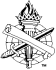 5
The Thessalonian Church’s Pattern1 Thessalonians 1:3
Congregational Work of Faith
Evangelism, 1 Thess. 1:8; cf. Acts 18:5; 2 Cor. 11:8-9
Edification, 1 Thess. 2:9-12; 5:11
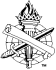 6
The Thessalonian Church’s Pattern1 Thessalonians 1:3
LABOR OF LOVE
Loved each other, and other brethren, 4:9-10; Romans 12:9
Benevolence, 4:9-10; cf. 2 Cor. 8:1-5
Pursue good for each other, 1 Thess. 5:15
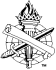 7
The Thessalonian Church’s Pattern1 Thessalonians 1:3
LABOR OF LOVE
Growing in love, 1 Thess. 3:11-13; 2 Thess. 1:3
Loving treatment of each other identifies us as disciples of Jesus, John 13:34-35
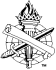 8
The Thessalonian Church’s Pattern1 Thessalonians 1:3
Patience of Hope
In the face of persecutions, 1 Thess. 2:14-16
Stand fast in faith, 1 Thess. 3:8
Live quiet lives, 1 Thess. 4:11-12
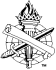 9
The Thessalonian Church’s Pattern1 Thessalonians 1:3
Patience of Hope
For the return of Jesus, 1 Thess. 1:9-10
Blameless and holy, 3:12-13 (sanctified lives, 4:1-8)
Joyful anticipation and comfort, 4:13-18
Watchful living, 1 Thess. 5:1-11
Trust in His return and final judgment, 2 Thess. 1:5-10
He is faithful – We must be! 1 Thess. 5:23-24
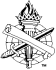 10
This Faithful Church had Problems2 Thessalonians
Constant work of warning, exhorting, comforting, patiently holding up weak, 1 Thess. 5:12-14
A problem-free church is most likely a church that is not working, and not growing
Some continued to be disorderly, and needed discipline, 2 Thess. 3:6, 15
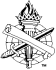 11
The Church at Thessalonica
Not a sinless church, but a model church
God’s election assures and emboldens our faithfulness, 1 Thess. 1:4
Imitate it, confident of God’s approval
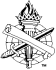 12